Catalyst#5:  January 22nd, 2015 : (5 minutes)
What is the name of the cellular organelle responsible for producing energy for the cell? 
What are the three parts of the ATP molecule (Check Assignment 4)?
Name at least two differences between the photosynthesis and cellular respiration formulas.
Agenda
Catalyst (5 minutes)
Demonstration (3 minutes)
Anaerobic Respiration Reading (10 minutes)
Anaerobic Respiration Notes (15 minutes)
ThinkTacToe (Remaining)

Homework: 
DBA 13
Flipped Video: Respiration 
Honors Projects
Announcements
Dojo
Unit 5 test next week
Unit 5: Guiding Questions
How do plants make food for themselves?
Why do all organisms need some source of food?
Why do we and most other organisms need oxygen?
Today’s SPI & Objectives
SPI 3210.3.2 Distinguish between aerobic and anaerobic respiration. 
SWBAT define aerobic and anaerobic
SWBAT summarize the process of anaerobic respiration (glycolysis) by identifying its location and products 
SWBAT identify lactic acid fermentation as an anaerobic process and summarize this process
Demonstration
Open and close your non-writing hand as many times as you can in one minute
Count the number of times you open and close your hand
Try to do at least 100!
Then answer Investigation Questions 1-3 on your Anaerobic vs. Aerobic sheet
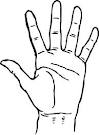 Investigation Questions (2 minutes)
Did it get easier or more difficult to open your hand as time progressed? 
Why do you think this happened? 
How did your forearm and hand feel at the end of the minute? 
Today we will learn about a process known as anaerobic respiration that will help us understand what happened
Reading and Foldable (10 minutes)
Silently read the two Anaerobic Respiration paragraphs on the green sheet
Independently complete Reading questions (1-4) on your notes.
Stages of Cellular Respiration
Key Point 1: Cellular respiration occurs in three stages—glycolysis, Krebs cycle, and the electron transport chain
Each of these three stages can be classified as anaerobic respiration or aerobic respiration.
Aerobic vs. Anaerobic
Question 1: What does anaerobic mean?

Aerobic means “with oxygen” and anaerobic means “without oxygen”
Glycolysis Reading CFUs
Glycolysis is the first stage of cellular respiration.
Is glycolysis considered aerobic or anaerobic respiration?
Anaerobic respiration
Question 2: Does glycolysis require oxygen?
No
In what part of the cell does glycolysis occur?
Cytoplasm
Glycolysis
Key Point 2: Glycolysis (the first stage) occurs in the cytoplasm of the cell and does not require oxygen, so it is considered anaerobic respiration
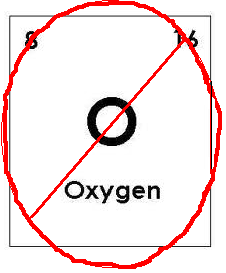 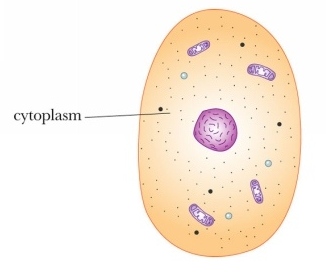 Glycolysis CFUs
What reactant is consumed (used) during glycolysis?
Glucose is broken down
Glyco=glucose and lysis=to break down
What three temporary products are formed during glycolysis?
2 pyruvate, 2 NADH, and 2 ATP
How many net ATP are produced during glycolysis?
2 ATP
Glycolysis
Glycolysis
Key Point 3: During glycolysis, glucose is broken down into 2 pyruvate molecules, and 2 NADH and 2 ATP are also produced
Only a small amount of energy is produced without oxygen (net=2 ATP)
This is why you cannot sprint or do any intense exercise for a long period of time
Lactic Acid Fermentation
Question 3: What cellular process follows glycolysis if oxygen is not present? 
(Lactic acid) fermentation
Question 4: What is produced during the process named above that can cause a burning sensation in the muscles? 
Lactic acid
Lactic Acid Fermentation
Key Point 4: If no oxygen is available at the end of glycolysis, cells carry out an anaerobic process known as fermentation.
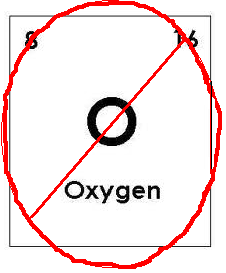 Lactic Acid Fermentation
During fermentation, which occurs in the cytoplasm, the 2 pyruvate are converted into lactic acid, but no more energy is produced
Lactic acid is what causes the burning sensation in muscles during intense exercise
This is why you “feel the burn”
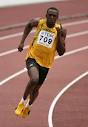 Exit Ticket
Answer the questions below without using your notes:
What does anaerobic mean?
In what part of the cell does glycolysis occur?
How many ATP are produced during anaerobic respiration?
What anaerobic process comes after glycolysis?